NRO oversight body
NROAG: meeting in June 2014 → by email → dissolved by CPM-12
Representative from each FAO region: Pacific, Viliami KAMI, Tonga
Set out directions for NRO Programme:
Awareness raising		→ NROs UPDATE, leaflets, factsheets, 								NRO Years
Reminding to report	 	→ automatic reminders
Educational materials		→ Procedures, Guide, e-learning
Removal of IT barriers		→ New technology for IPP
IC (Implementation and Capacity Development Committee)
It will meet 2x Year with NROs on each Agenda
1st meeting: December 2017
Representative from each FAO region: Pacific, Ngatoko NGATOKO, Cook Islands
NROs UPDATE
Issued since October 2014 in 5/6 languages
Monthly, now every 2 months
NRO Year theme, statistics, advice, latest news
Sent out to CPs and editors
Uploaded on IPP
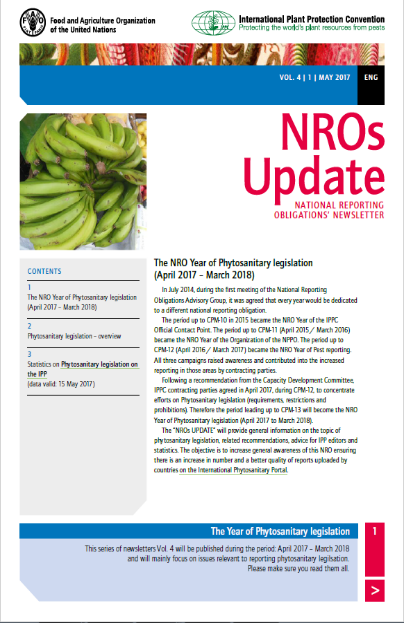 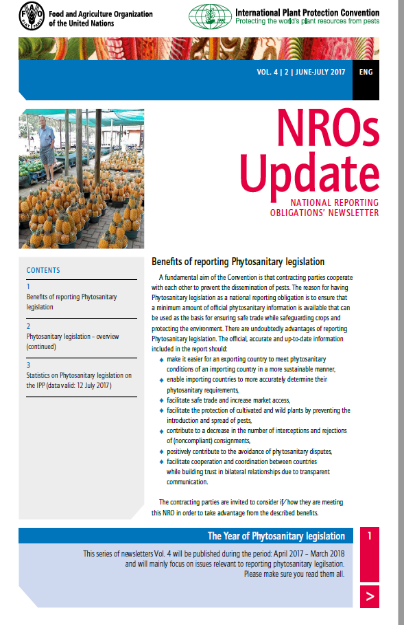 NRO Year of Phytosanitary legislation
Adopted by CPM-12 on CDC advice to align with IPPC Theme Plant Health and Trade Facilitation
April 2017 – March 2017
Official letter to CPs from the Secretary
NROs UPDATE
Statistics
Summary for CPM-13
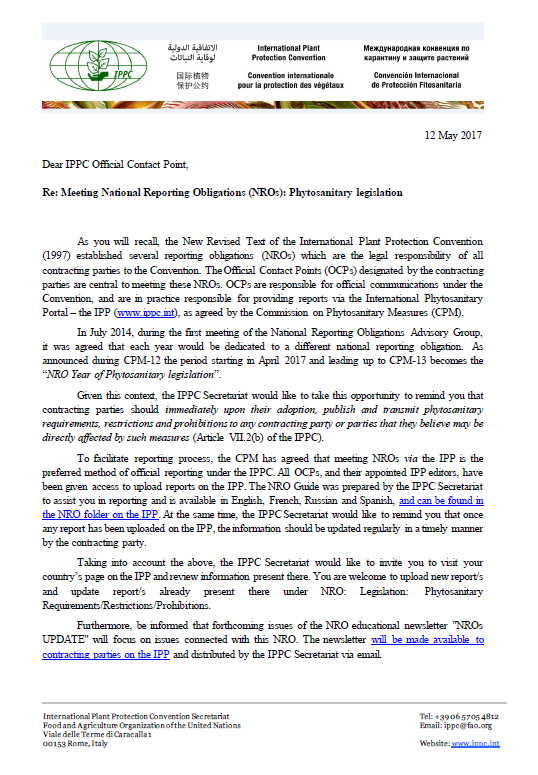 NRO e-learning
5 modules:
General
Official Contact Points
Pest reporting (basics)
Pest reporting (editing)
Lists of pests
Text drafted & revised
Company outsourced to prepare electronic version
To be tested by 10 users
Will be available on Phytosanitary.info website (next to PRA course) + version on cd/stick
NRO automatic reminders
Operational since July 2016
Sends 1 automatic email monthly to Contact Points with links
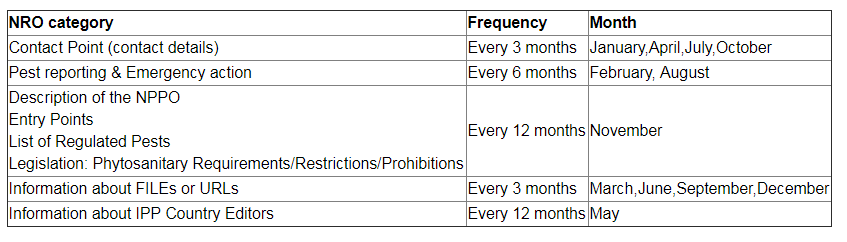 NRO automatic reminders
OCP or IPP editor need to log in to the IPP to confirm or revise reports
If reports are recent no reminder is sent out
In particular:
Report/s was not updated in the last 12 months (NPPO Description/Entry points/Pest lists/Legislation) or 6 months (Pest reports, Emergency action) → reminder
Pest reports: in "Draft" or "Preliminary" status and were not updated in the last 6 months or more → reminder
If there is no report - information on empty folder
Reminders on OCPs or editors details are sent out regardless
NRO automatic reminders: 
Ideas for improvement?
To be also send to IPP editors ?
In chosen languages (English only now)?
Infor about FILES and urls (all urls instead of only broken ones): 4 times/year:  too often?
Split NPPO Description/Entry points 
Pest lists/Legislation ?
Frequency?
Any other?
Contacts
IPPC Secretariat

Food and Agriculture Organization of the United Nations 
Viale delle Terme di Caracalla, 00153 Rome, Italy 
Tel.: +39-0657054812Email: IPPC@fao.org

Websites: 
www.fao.org
www.ippc.org
www.phytosanitary.info